Proiectul „Curriculum Relevant, Educație Deschisă pentru toți - CRED” a fost implementat de Ministerul Educației în parteneriat cu 8 case ale corpului didactic (Botoșani, Buzău, Teleorman, Olt, Timiș, Brașov, Cluj și București), 3 inspectorate școlare (Iași, Bihor și București) și Centrul Național de Politici și Evaluare în Educație, în perioada 15 noiembrie 2017 – 14 decembrie 2023.
În cadrul proiectului, Casa Corpului Didactic Olt, coordonator pentru regiunea Sud – Vest Oltenia a acreditat 4 programe de formare profesională:
          1.CRED-Curriculum relevant, educație deschisă pentru toți. Formare de nivel 2 - învățământ primar, acreditat prin O.M.E. nr. 3997/14.05.2019;
          2. CRED-Curriculum relevant, educație deschisă pentru toți. Formare de nivel 2 - învățământ gimnazial acreditat prin O.M.E. nr. 4737/09.08.2019;
          3. Managementul implementării eficiente a curriculumul național. MANAGER-CRED. Formare nivel 2, acreditat prin O.M.E. 3673/02.05.2022;
          4. Resurse educaționale digitale: Realizare, utilizare, evaluare. Formare nivel 2, acreditat prin O.M.E. nr. 3306/22.02.2022.
În luna noiembrie 2024, Casa Corpului Didactic Olt va demara formarea a câte o grupă/regiune pentru programele de formare:
          -Managementul implementării eficiente a curriculumul național. MANAGER-CRED. Formare nivel 2, acreditat prin O.M.E. 3673/02.05.2022;
          -Resurse educaționale digitale: Realizare, utilizare, evaluare. Formare nivel 2, acreditat prin O.M.E. nr. 3306/22.02.2022.
          În perioada imediat următoare, Casa Corpului Didactic Olt, va reacredita programele de formare CRED-Curriculum relevant, educație deschisă pentru toți, învățământ primar și învățământ gimnazial.
Nu în ultimul rând, vreau să vă amintesc faptul că, în cadrul activității A2. Abordări didactice centrate pe competențe, coordonată de către Centrul Național de Politici și Evaluare în Educație - Unitatea de Cercetare în Educație, s-au elaborat următoarele tipuri de resurse educaționale:

 I.   Ghiduri metodologice pentru învățământul primar și gimnazial;
 II.  Resurse online/digitale;
 III. Opționale integrate.
I. Ghiduri metodologice pentru învățământul primar și gimnazial
18 ghiduri metodologice
Ghiduri pentru învățământ primar (6) – organizate pe arii curriculare
Ghiduri pentru învățământ gimnazial (7) – organizate pe arii curriculare
Ghiduri pentru învățământ primar și gimnazial (1)
Limbi moderne, aria curriculară Limbă și comunicare 

Ghiduri care susțin aplicarea curriculumului pe trasee educaționale specifice (3)
discipline specifice învățământului în limba minorităților naționale 
Programul A doua șansă – învățământ primar 
Programul A doua șansă – învățământ secundar inferior

Ghid metodologic privind managementul curriculumului în învățământul 
primar şi gimnazial (1)
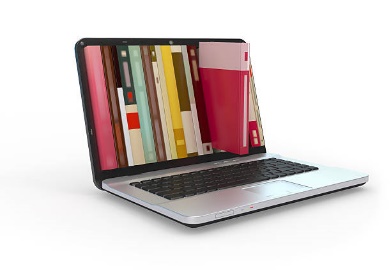 II. Resurse online EduCRED
https://red.educred.ro
Platforma de Resurse Educaționale Deschise/RED, fișe descriptive și instrumente de gestiune a conținuturilor bazate pe competențele specifice
https://digital.educred.ro
Platforma de conținuturi educaționale publice elaborate în cadrul proiectului CRED
https://www.youtube.com/educredgimnaziu
Resurse video ciclu gimnazial
https://www.youtube.com/primareducred
Resurse video ciclu primar
728 materiale video
2.900 materiale video
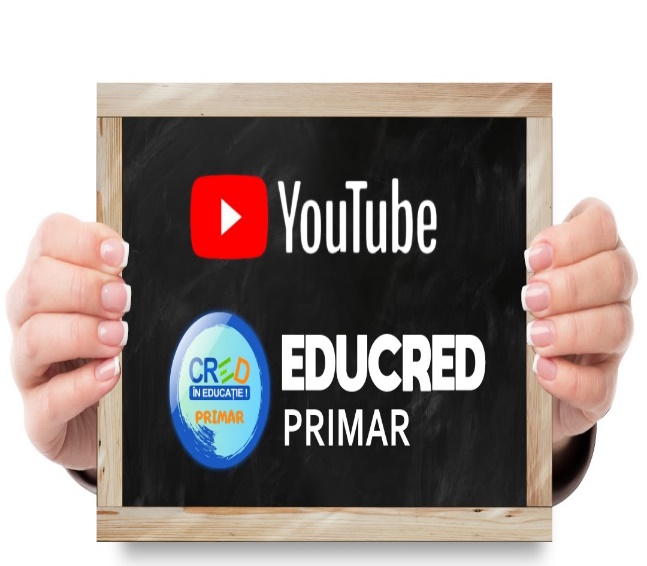 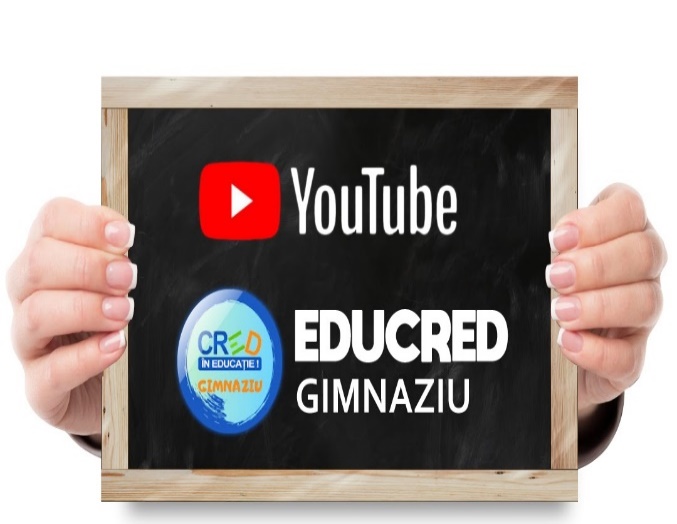 3.000 urmăritori
6.180 urmăritori
360.000 vizitatori
212.000 vizitatori
872.000 vizitatori
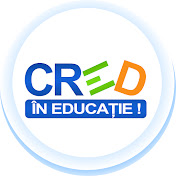 58 materiale video
8.400 urmăritori
Peste 1,4 milioane vizualizări
https://www.youtube.com/@educredro
Resurse video suport
III.Oferta națională de opționale integrate
17 oferte pentru gimnaziu (4/an de studiu), care acoperă toate ariile curriculare 
 Educație pentru peisaj, clasa a V-a/aVI-a
Armonie corporală și socială, clasa a V-a
Desenul în viața cotidiană, clasa a V-a/aVI-a
EduGaming, clasa a V-a/aVI-a
Istoralia, clasa a VI-a
Siguranță în situații de risc, clasa a VI-a/aVII-a
Cultura copilăriei, clasa a VI-a/aVII-a
Robotica și viața, clasa a VI-a/aVII-a
Educație pentru patrimoniu, clasa a VI-a/aVII-a
Text, deschide-te!, clasa a VII-a
Etică aplicată, clasa a VII-a/aVIII-a
În jurul mesei. Stiluri de viață și cultura alimentației, clasa a VII-a
Migranţi în lumea contemporană, clasa a VII-a
Educaţie pentru dezvoltare durabilă, 
clasa a VIII-a
Cultură digitală, clasa a VII-a/aVIII-a
Științele şi patrimoniul, clasa a VIII-a
Lumea cotidiană într-un an, clasa a VIII-a
4 oferte pentru Programul „A doua șansă” 

Sănătate și integrare în familie și comunitate; 
Click SUCCES!
Știința și tehnologia mă ajută.  Studiez, aplic, creez!
Cum mă înțeleg cu celălalt.

Toate programele pot fi accesate la adresa:
https://www.educred.ro/programe-scolare-pentru-optionale-integrate/
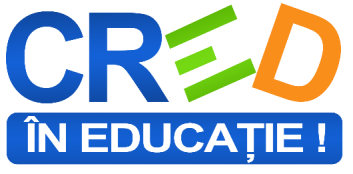